How to help Your Teen transition to RHSIBBeyond getting involved
This PowerPoint and many referenced links can be found on
MORTERBOARD.COM
PRESENTER:  LESLEY MORTER
SCHOOL COUNSELOR

LESLEY.MORTER@HCPS.NET
ACADEMIC SUCCESS ROADMAP
1
2
3
4
MINDSET
TOOLS
TIME MANAGEMENT
STRESS MANAGEMENT
MINDSET - Setting the expectation
What are we doing at school to help get your child off to a great start?
We share and reinforce the following:
O
G
R
W
Start Strong
Everything Counts
Growth Mindset
No Stinkin’ Thinkin’
Negative self-talk
Blaming
Assuming 
Minimizing
Learning for long term retrieval is more important than task completion. You are always learning and growing
Momentum is valuable.  It is easier to maintain a good GPA than it is to repair a poor GPA.
Participation
Quizzes
Tests
Group Work
Liberal Arts Education – it all matters
TOOLS
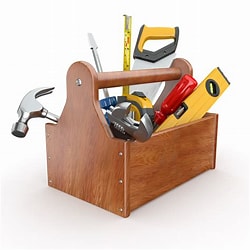 Graphic Organizer
Notes
Pomodoro Method
Routine
Canvas
ATTENDANCE
Support System
Questioning Strategies
Be on time
Be an active participant
Do NOT to skip club day.  
Do not leave early if you have a JA at the end of  the day
Not to arrive late if you have a JA first block
Planner / Calendar
 icalendar
Outlook
Google
A day – Do A day homework
B Day – Do B day homework
Avoid the IB black hole  (Thursday to Monday)
Check communication sources regularly (Canvas, RIBLI, PTA, Sign up for Newsletters)
Two Column Notes / Cornell Notes!!!!!!!!
Active recall
Note cards
Timelines
Note Apps have Cornell Note template (Evernote)
25:5
50: 10
3 sessions
Student account
Parent Account
Messaging
COSTAS (3 levels)
Blooms Taxonomy
Ask questions in class – leadership.  
If your child is shy have them start with questions they already know the answer to or ask yes/no, lower level questions.
Parents/Family
Friends
Teachers
IB Coordinator
Student Services
After school tutoring
Time Management
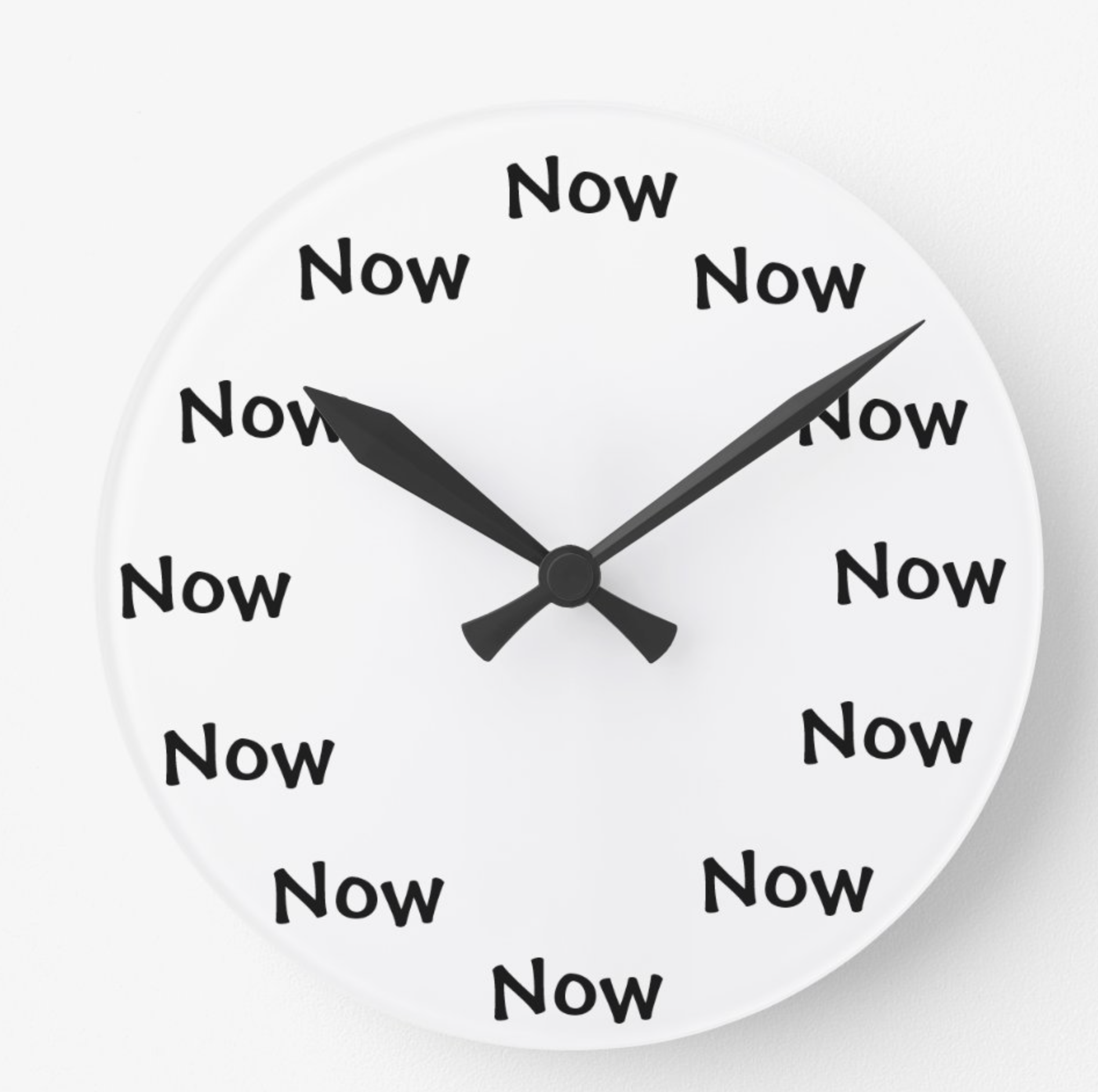 Many naturally gifted and talented students have never had to spend a lot of time studying…until now
A Day / B Day
Pomodoro Method
Sleep / Rest
Apps to encourage focus.
A day homework should be done on day A.  B day homework should be done on day B. 
Use a graphic organizer to “map out” time slots if needed.
25:5 or 50:10
Gives the brain time to forget.  When we “re-teach” this moves the information from short-term memory to long-term memory
We all need sown time.  Build it in to your teen’s daily routine.  Discourage over involvement if you see it happening.
Forest App
2Do
Clockwork Tomato
Stress Management
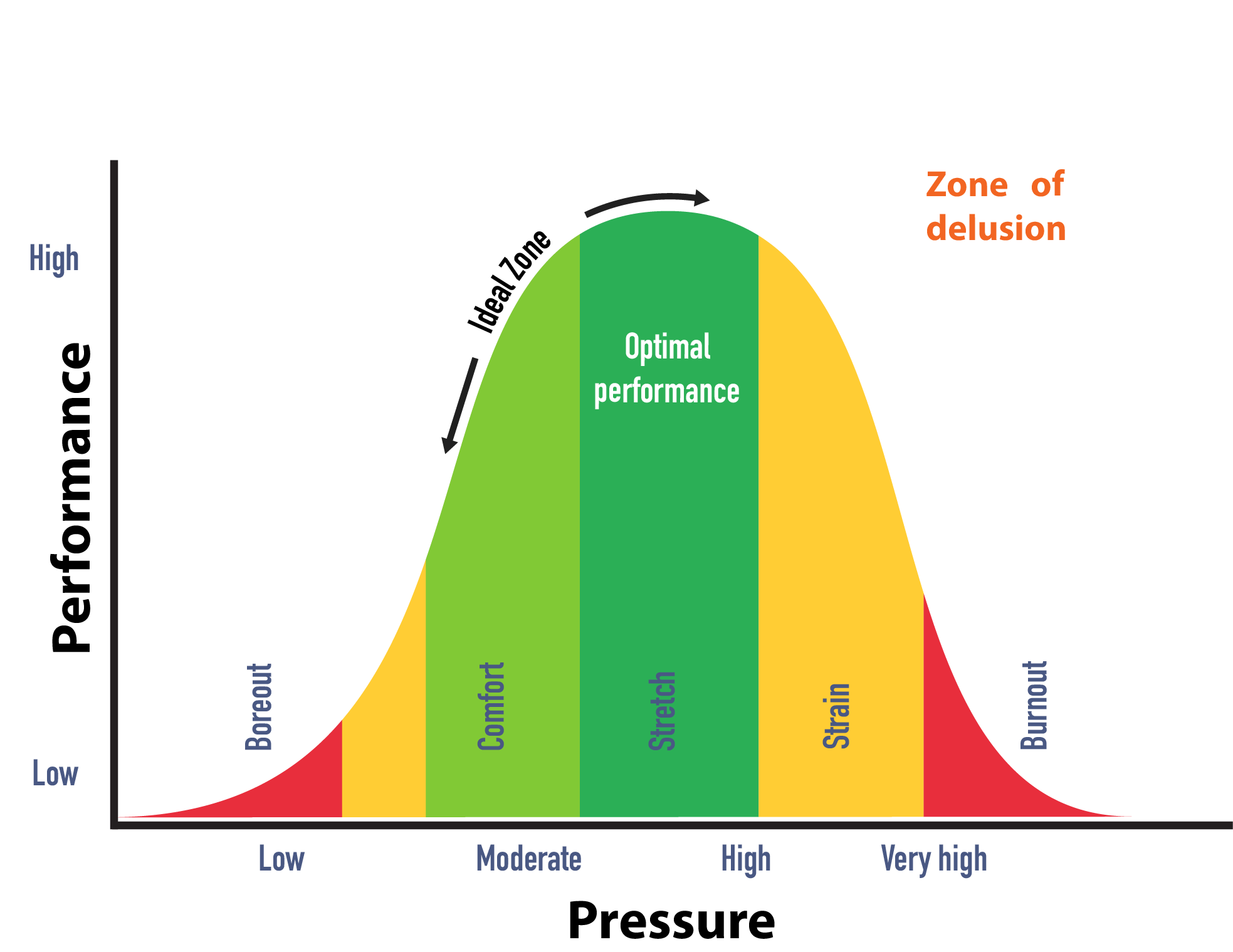 About Stress
Ways to combat stress
Unavoidable
Eustress (+)
Distress (-)
Clinical
Sleep/relaxation
Exercise
Nutrition
Hobbies/clubs
It’s how we handle it that makes a big difference.
Parents: Try not to hit the panic button with your teen.
First day of school
School dances / first dates
College acceptance
Graduation
Being Bullied
Fighting with a friend or family member
Not meeting a deadline
Unmanaged stress can lead to health issues.
Clinical Anxiety goes beyond normal stress.
Diagnosed condition by a licensed professional
Can look different in teens
8 hours min.
No blue light 1 hr. before bedtime
No reading in bed
Mindfulness
Deep breathing
Use apps such as Calm, MindfulGnat, Mindshift
Break a sweat
Make it a regular part of your routine
Yoga
 Participate in family sports or other exercise routines
Healthy, balanced meals
Water – refillable station in the lunchroom
Pack snacks if your child is staying after schol
Join clubs
Get involved
Community service should be enjoyable – link it to something your child enjoys
Create or find a relaxation or personal care Bingo Card